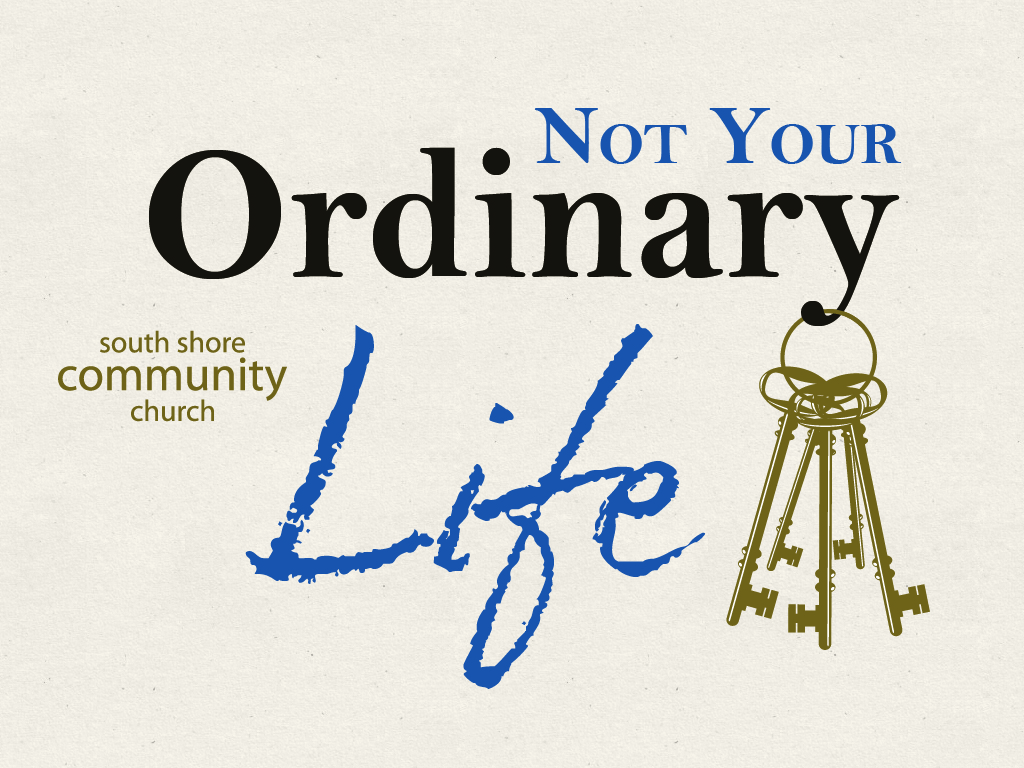 The Umbrella of Spiritual Authority:
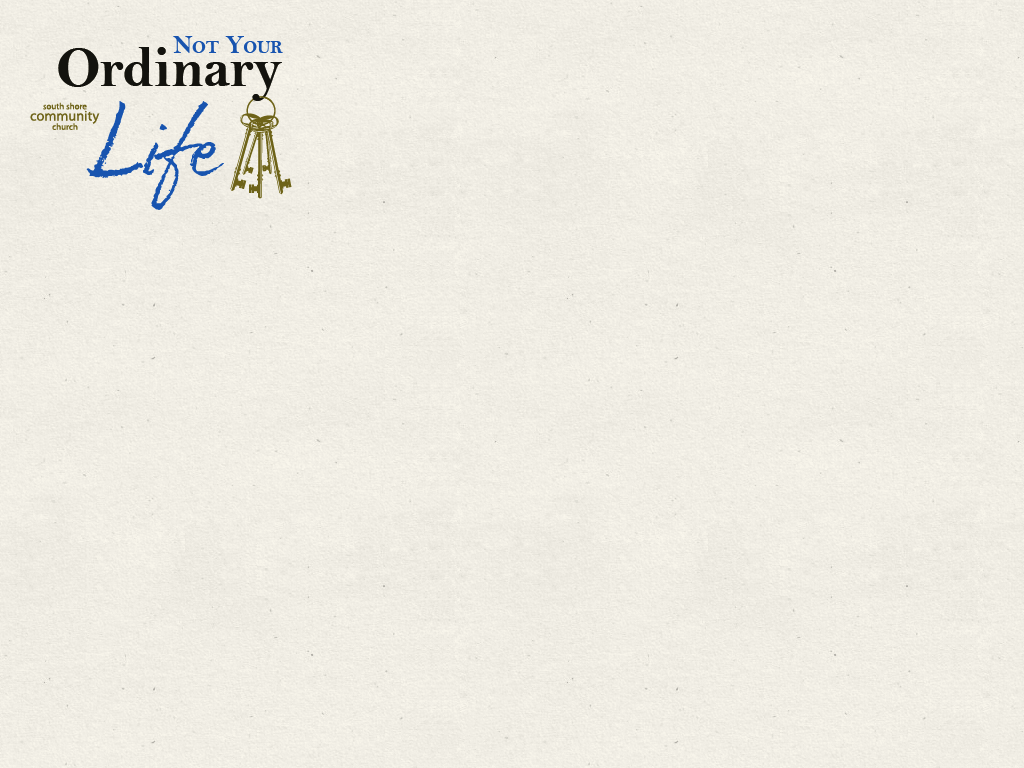 Ministry Gifts:
Over-performing & underperforming
If we are going to expand our spiritual authority, we need to develop our gifts.  We must know our gifts and develop our gifts to maximize our spiritual impact. How do you develop the gifts God has given you?
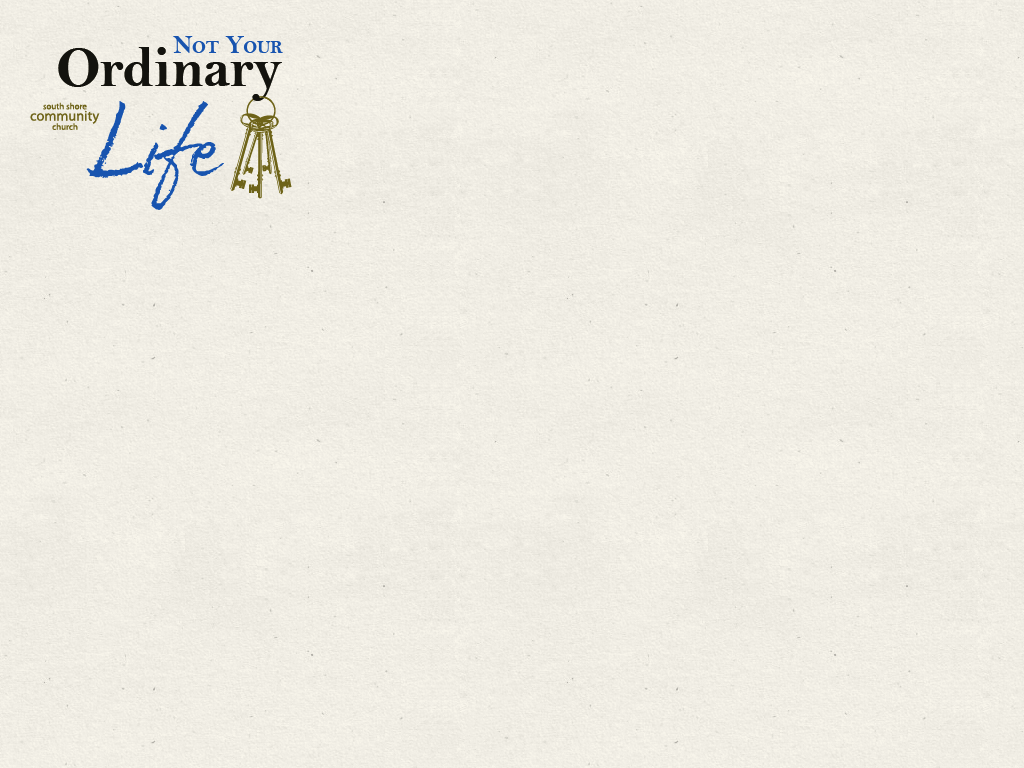 2 Timothy 1:5-6, “I have been reminded of your sincere faith, which first lived in your grandmother Lois and in your mother Eunice and, I am persuaded, now lives in you also.  For this reason I remind you to fan into flame the gift of God, which is in you through the laying on of my hands.  For God did not give us a spirit of timidity, but a spirit of power, of love and of self-discipline.”
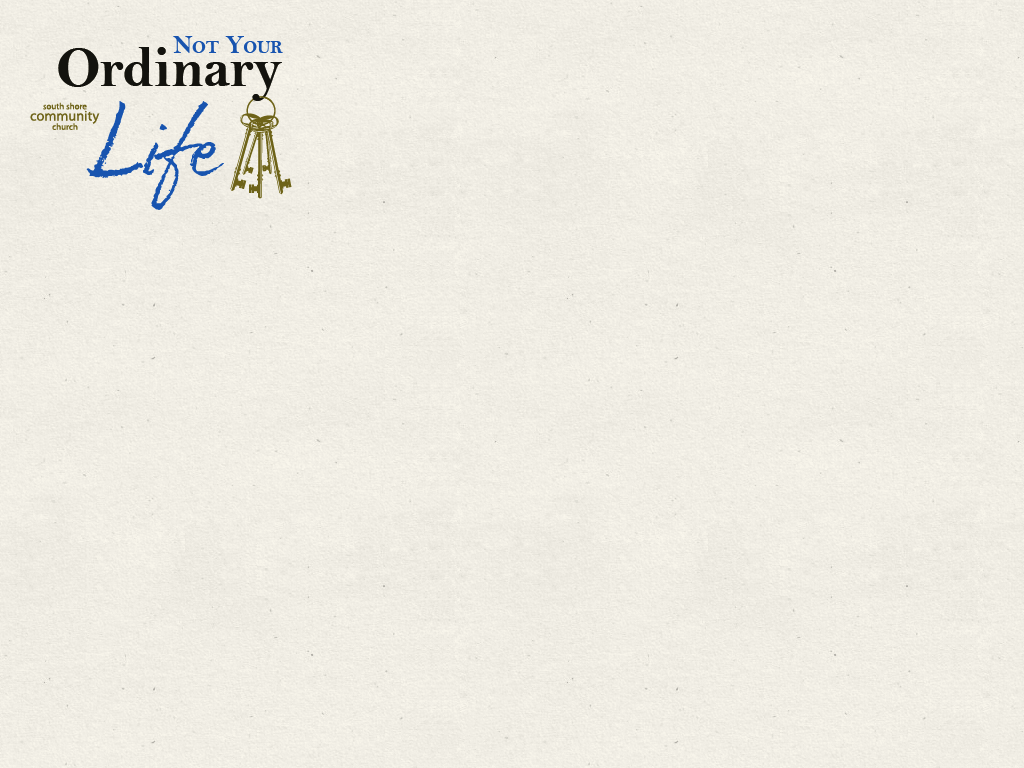 First, to develop our gifts, & expand our spiritual authority, we need to receive prayer.  2 Timothy 1:6, “I remind you to fan into flame the gift of God, which is in you through the laying on of my hands.” 
Spiritual gifts can be imparted through prayer.  And prayer can empower spiritual gifts. (sailboat – wind) (pray & receive prayer; low flame)
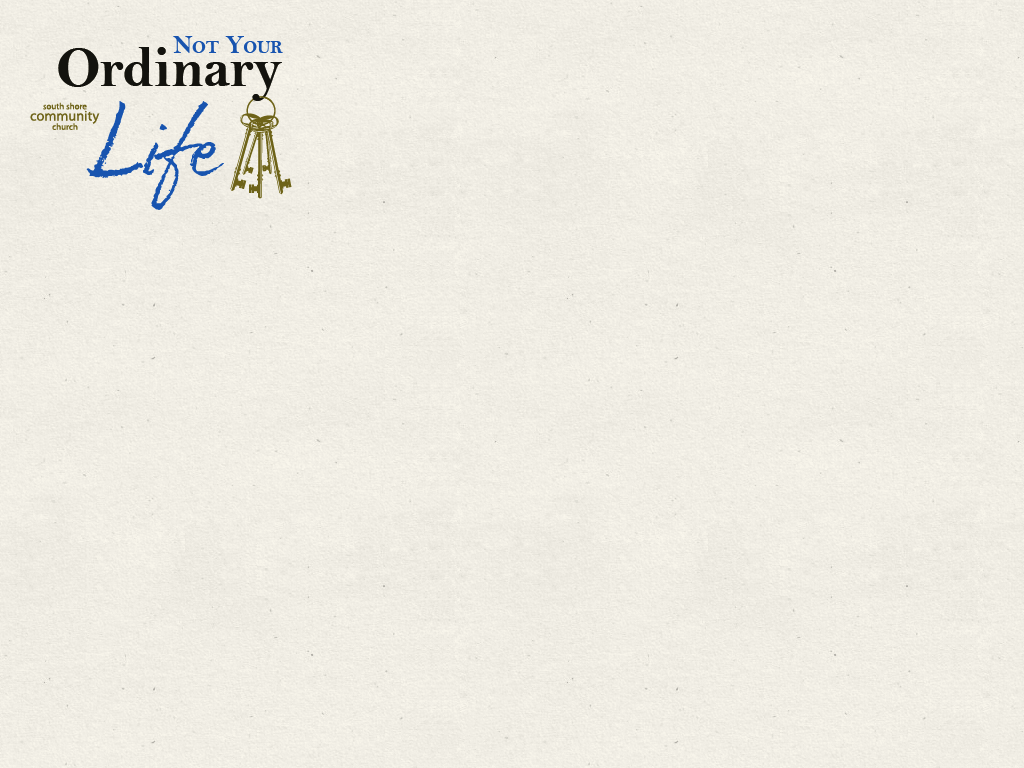 Second, to develop our gifts, and expand our spiritual authority, we need to take risks.  2 Timothy 1:6, “I remind you to fan into flame the gift of God, which is in you through the laying on of my hands.  For God did not give us a spirit of timidity, but a spirit of power, of love and of self-discipline.”  (1 John 4:18) (Mt 25)
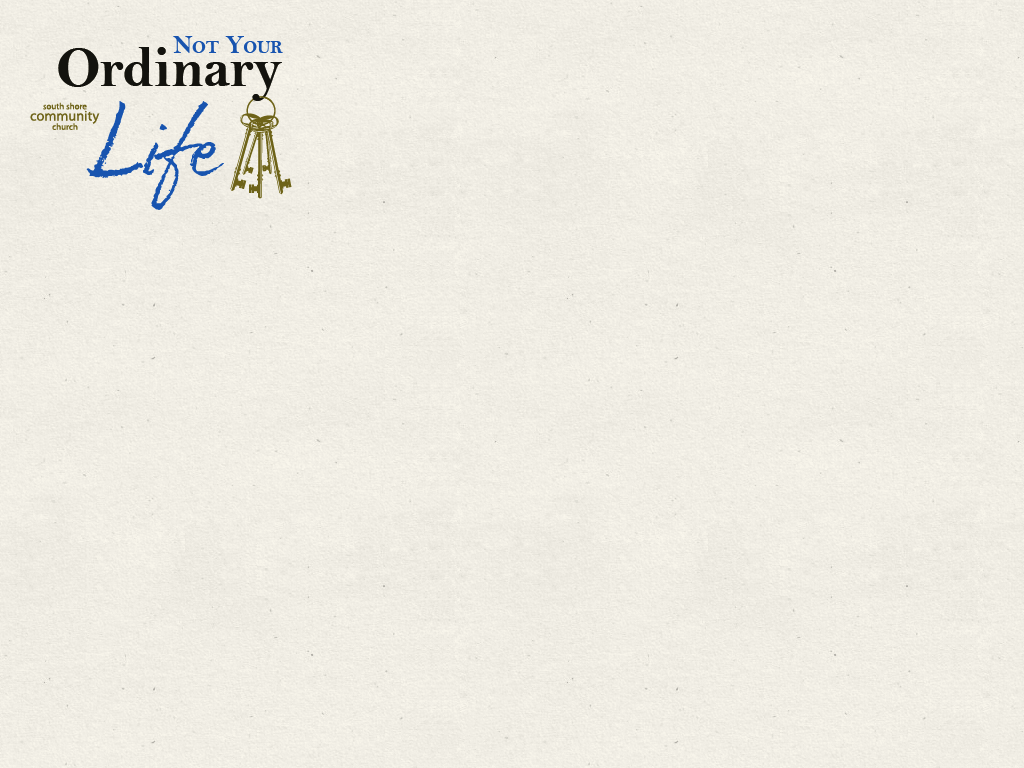 Second, to develop our gifts, and expand our spiritual authority, we need to take risks.  2 Timothy 1:6
Matthew 25:24-25, “Master I knew that you are a hard man, harvesting where you have not sown and gathering where you have not scattered seed.  So I was afraid and went out and hid your talent in the ground.  See, here is what belongs to you.” (K; B; E; you)
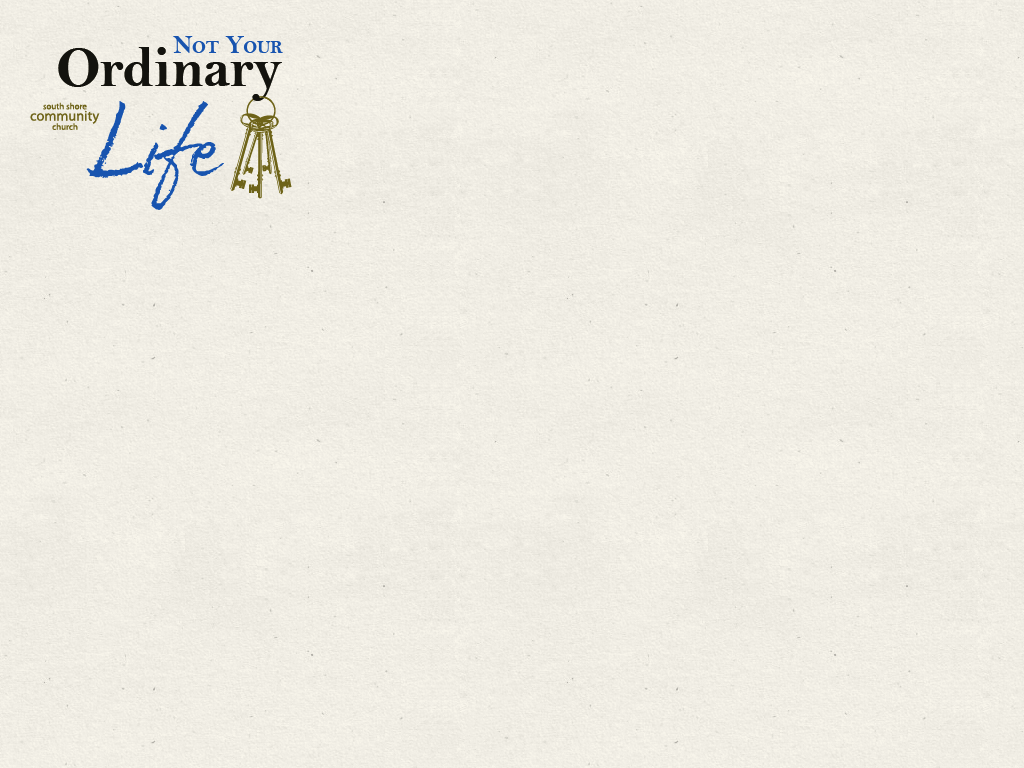 Third, to develop our gifts, and expand our spiritual authority, we need to depend on God to do what we cannot do. 2 Timothy 1:6, “I remind you to fan into flame the gift of God, which is in you through the laying on of my hands.  For God did not give us a spirit of timidity, but a spirit of power, of love and of self-discipline.”
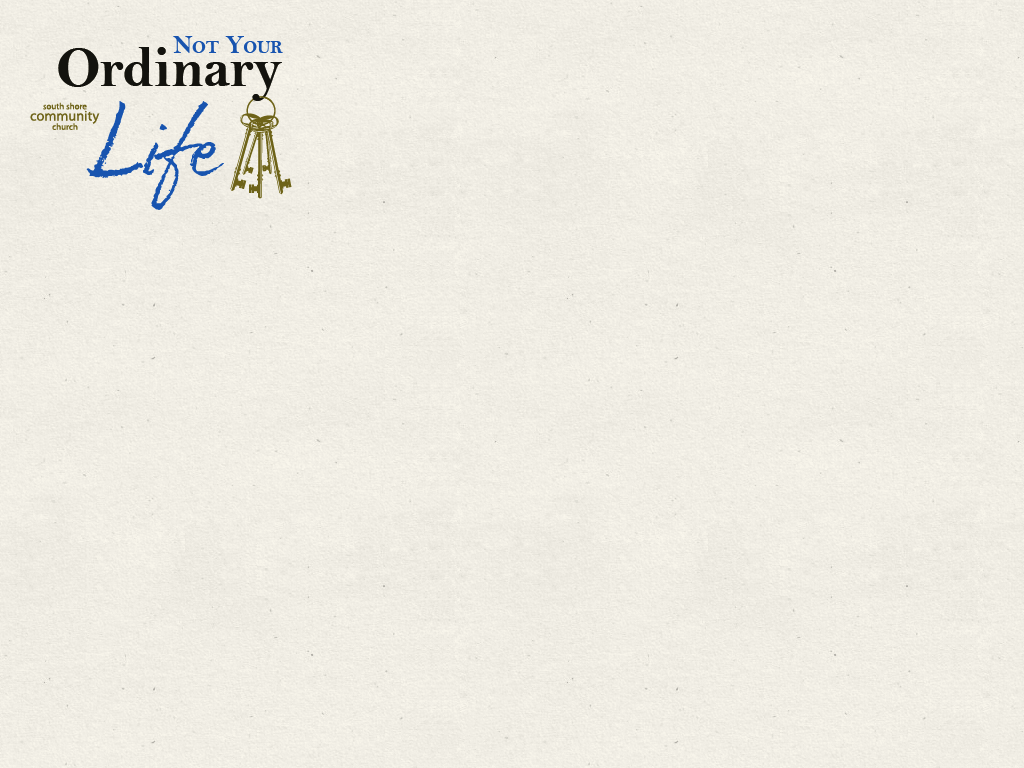 Third, to develop our gifts, and expand our spiritual authority, we need to depend on God to do what we cannot do. 2 Timothy 1:6
Often when we step out & take a risk we are in over our heads – this is when God most often shows up!  (“Oh God Help”; soul care - Gladys)
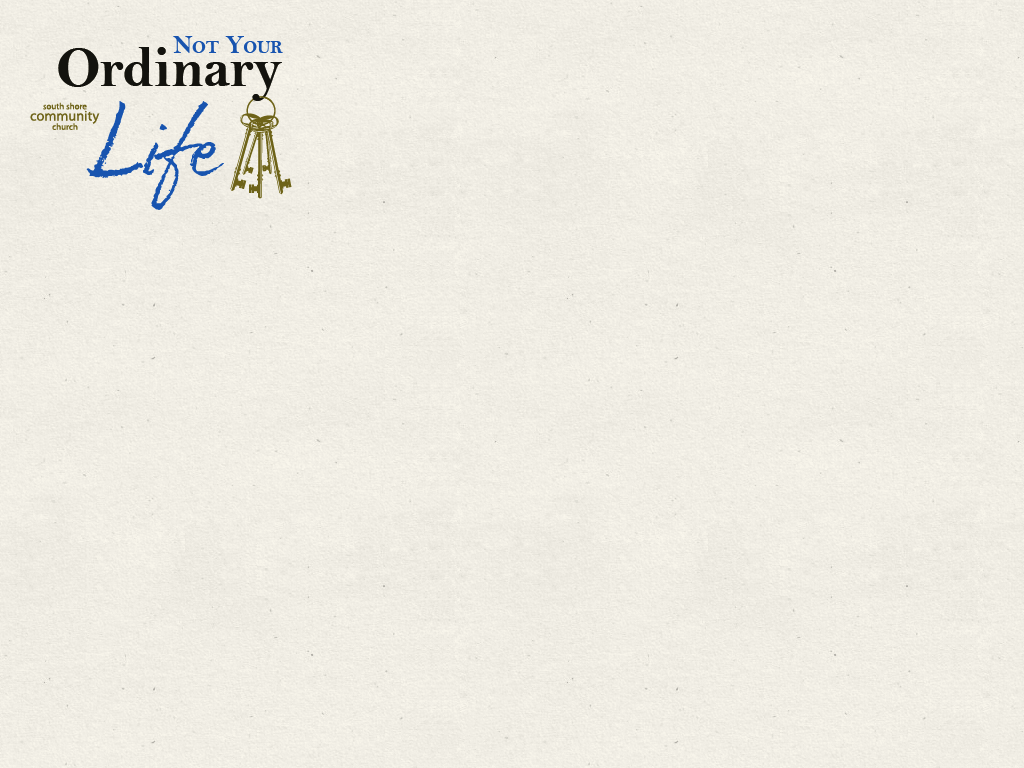 Challenge: God wants your life to count; he wants you to make a difference. Ask God: Where do you want me to step out & serve you?  Receive prayer.  Step out in risky faith.  Depend on God.